МБДОУ «Детский сад №7 город Судогда»Взаимодействие с родителямистаршая группавоспитатель 1кв.категорииПанова Татьяна Борисовна.
Актуальность
Современные условия деятельности дошкольных учреждений выдвигают взаимодействие с семьёй на одно из ведущих мест.Родители- основные заказчикиДОУ, поэтому взаимодействие педагогов с ними просто не возможно без учета интересов и запросов семьи.Именно по этой причине многие ДОУ и ,наше в том числе, ориентируется на поиск таких форм и методов работы, которые позволяют учесть актуальные потребности родителей, способствуют формированию активной родительской позиции.
Задачи работы ДОУ по взаимодействию с семьёй
Установить партнерские отношения  с семьёй каждого воспитанника.Объединить усилия для развития и воспитания детей.Создать атмосферу взаимопонимания, общности интересов, эмоциональной взаимоподдержки.Активизировать и обогащать воспитательные умения родителей.Поддерживать их уверенность в собственных педагогических возможностях.
Основные направления работы с семьёй
Взаимопознание.Взаимоинформирование (общение).Непрерывное образование воспитывающих взрослых.Совместная деятельность.
Детский сад- ребенок – семья.Важное условие воспитание ребенка
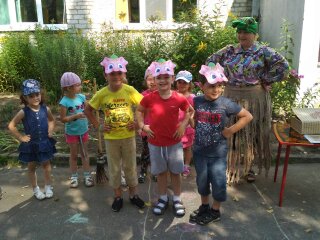 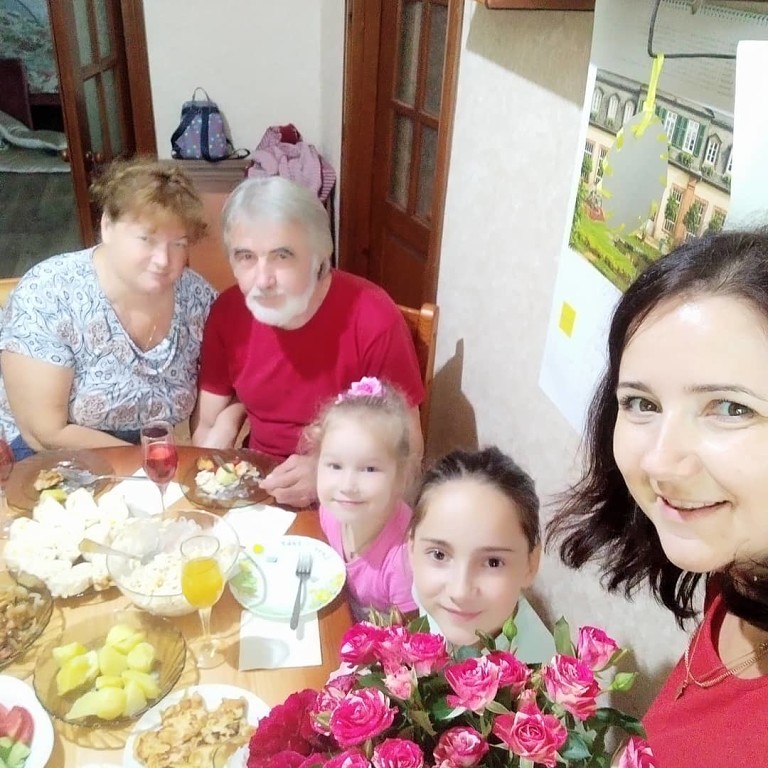 Наш мастер класс
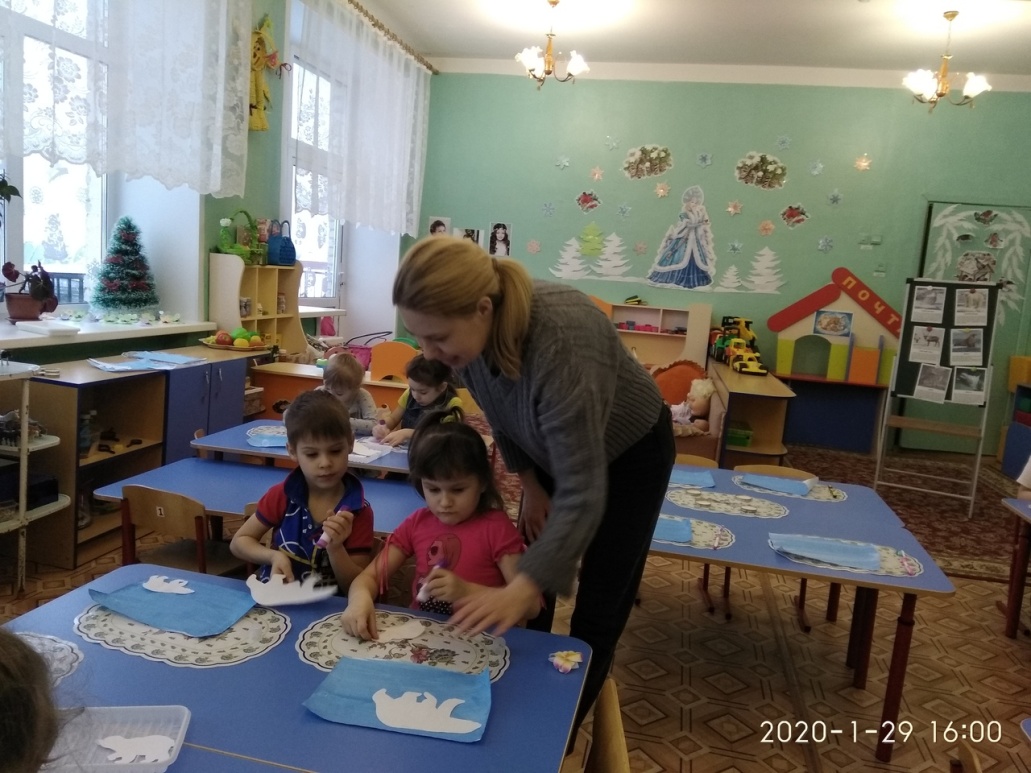 Праздники- все вместе.
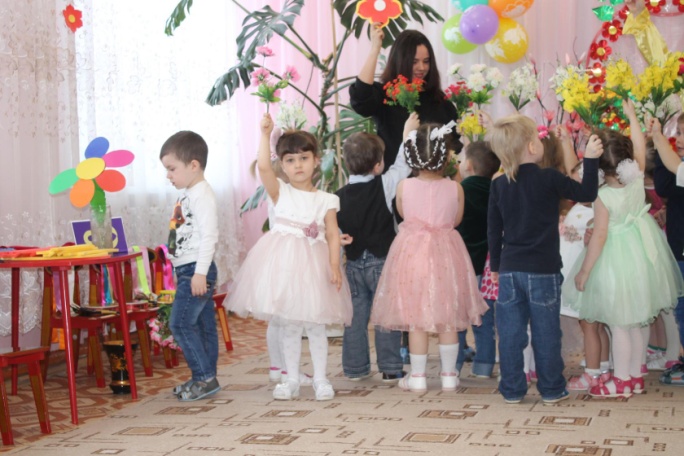 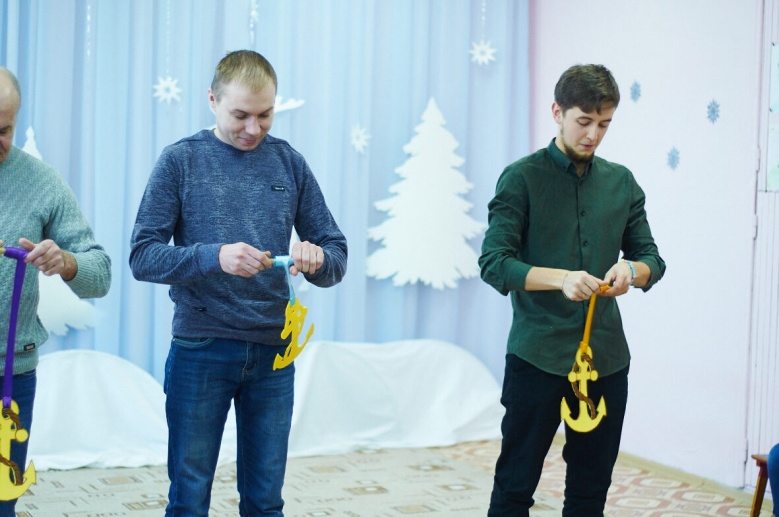 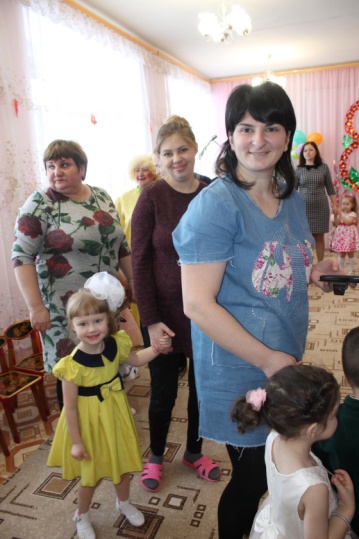 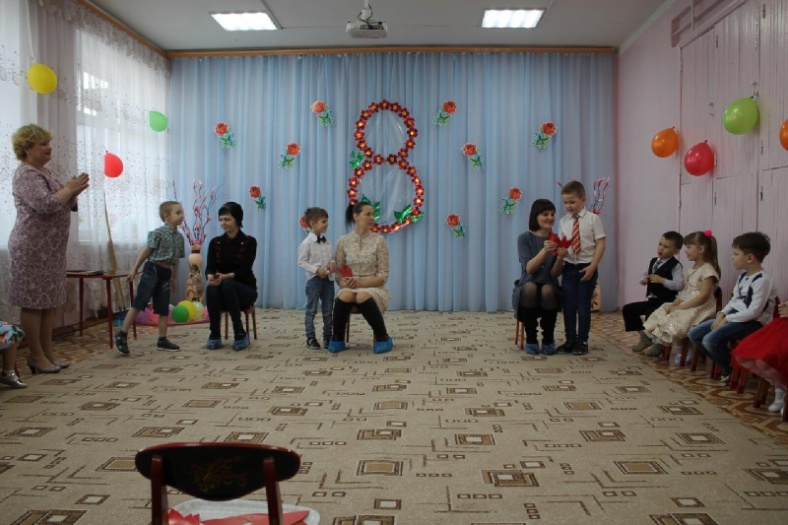 Акции
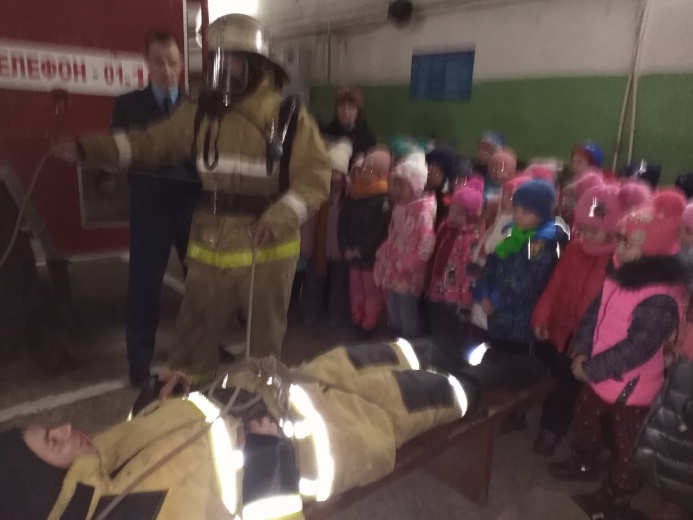 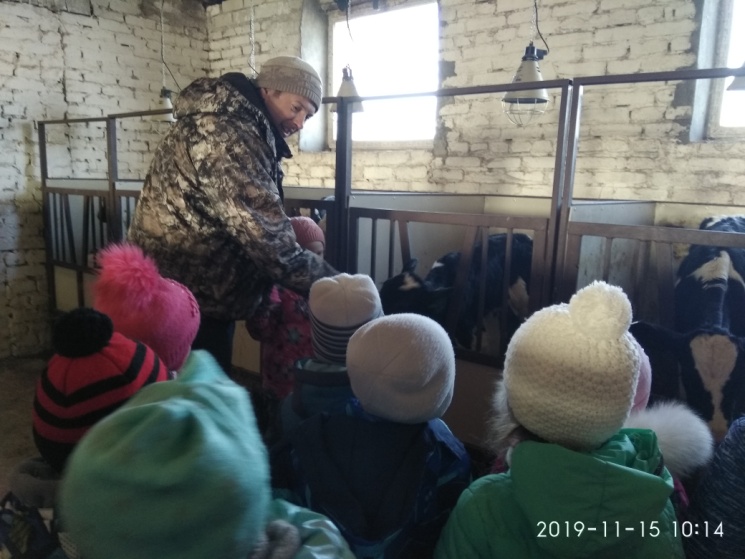 «К папе на работу»
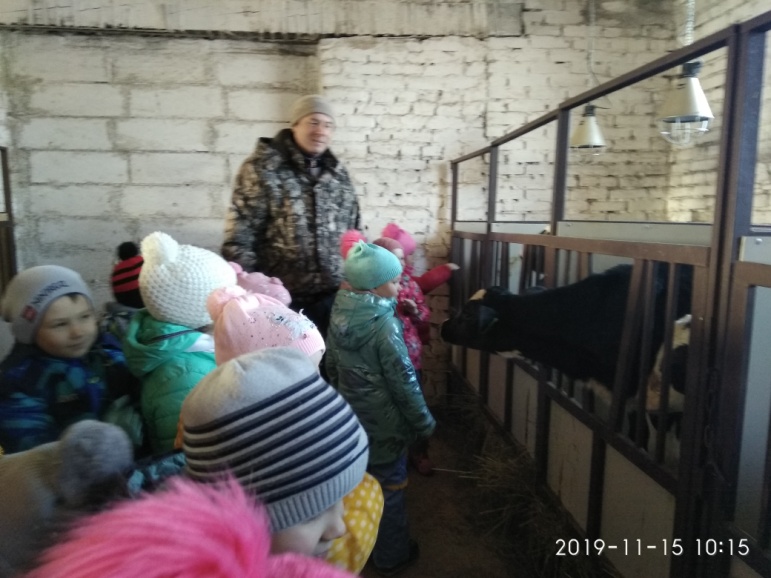 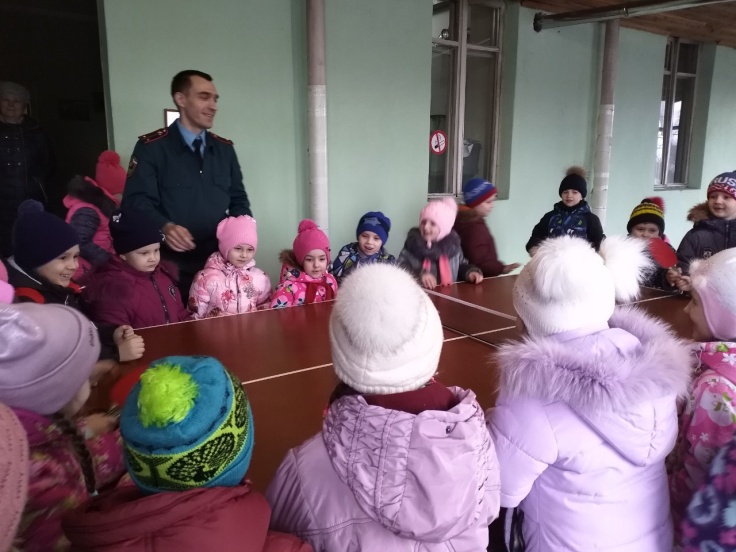 Развлечения и досуги.
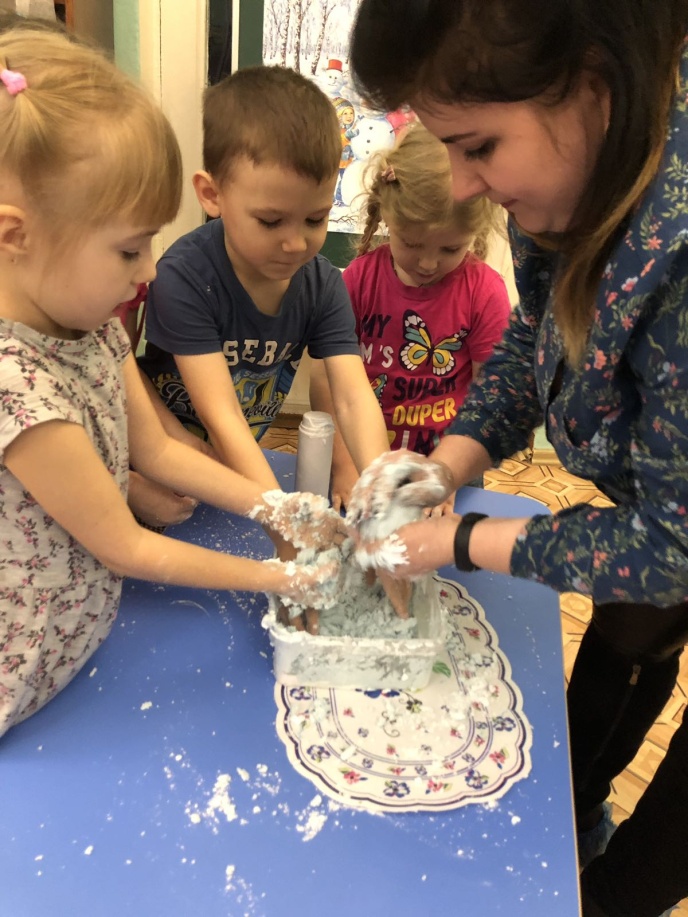 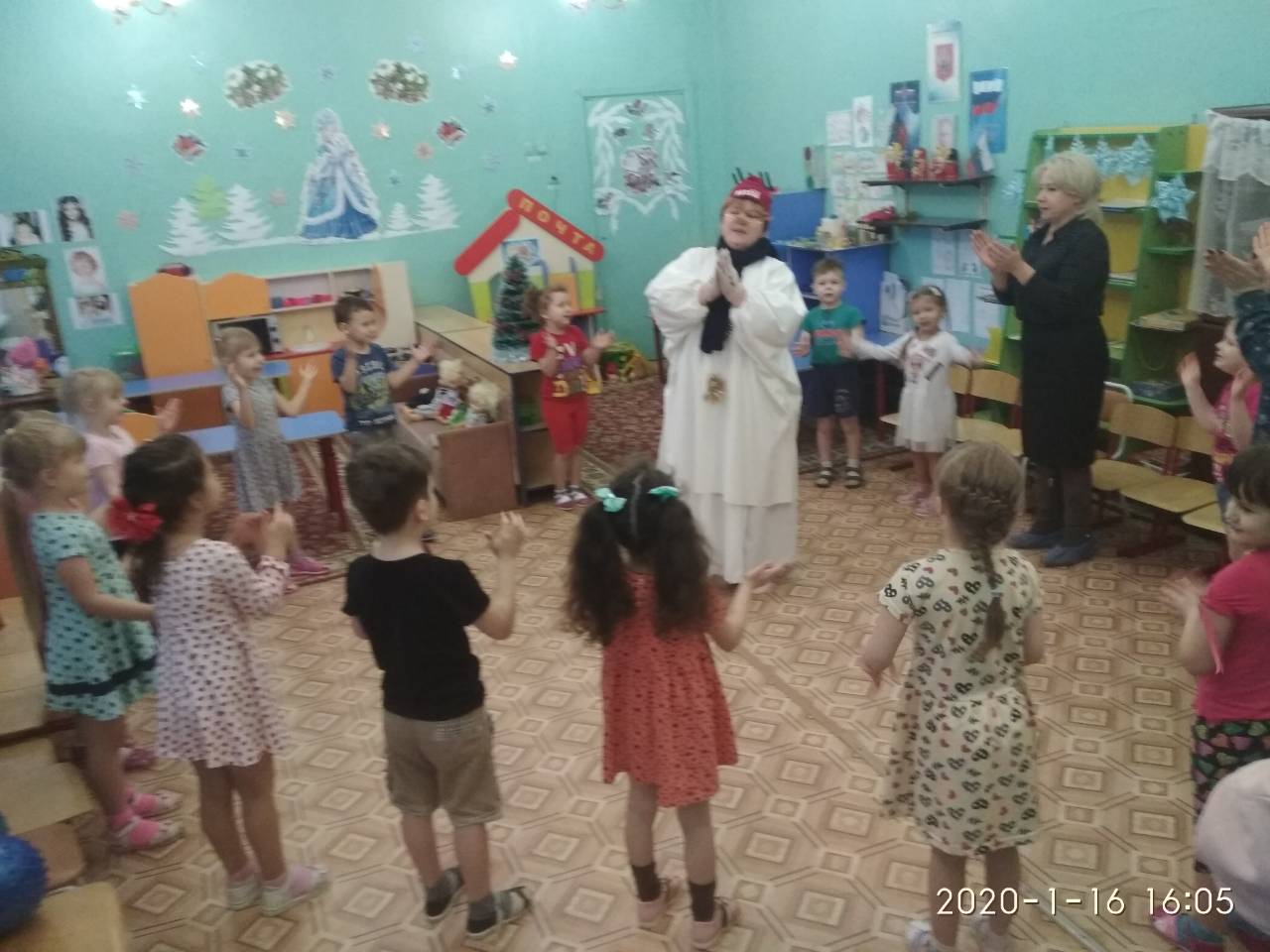 Оформляем группу и участок
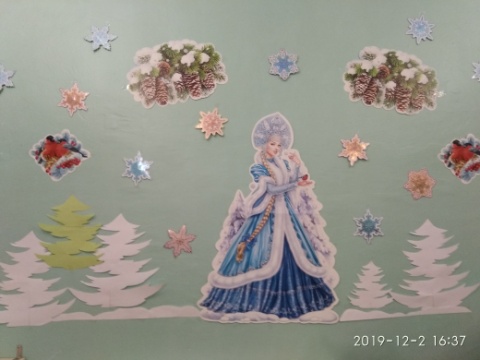 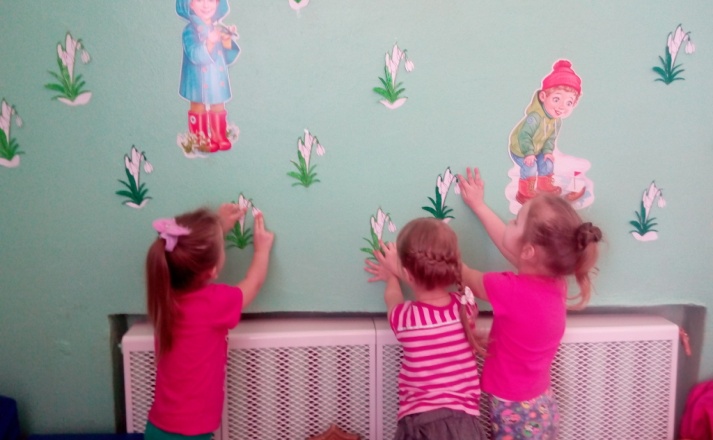 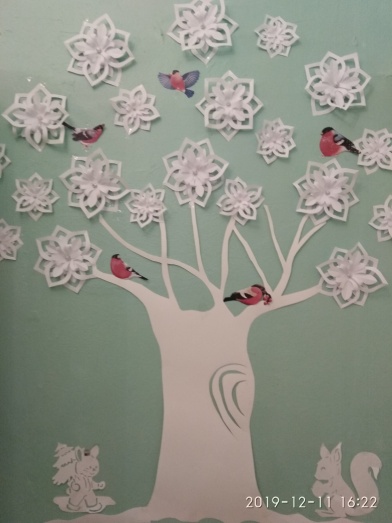 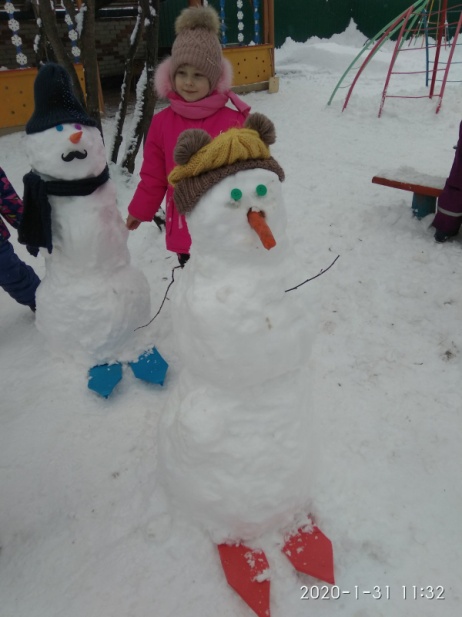 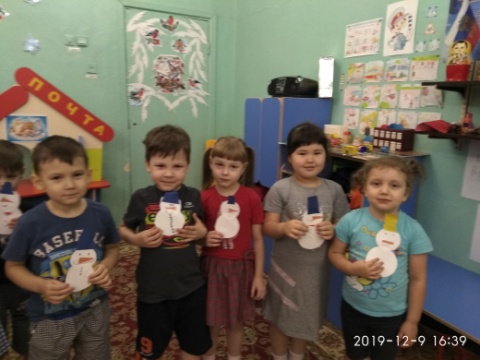 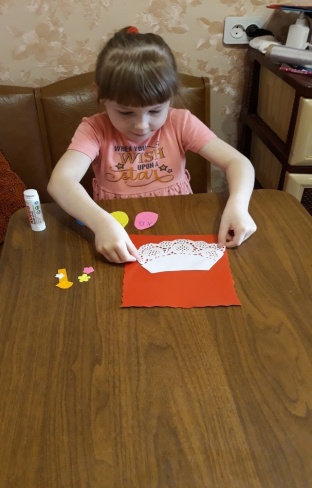 Занимаемся дома
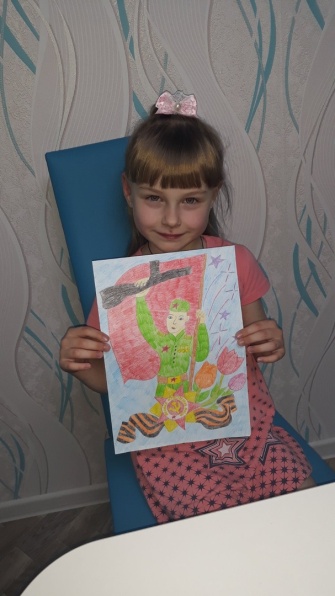 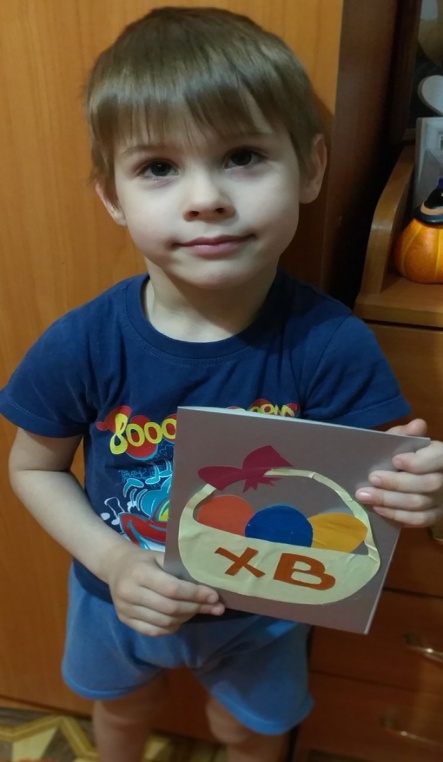 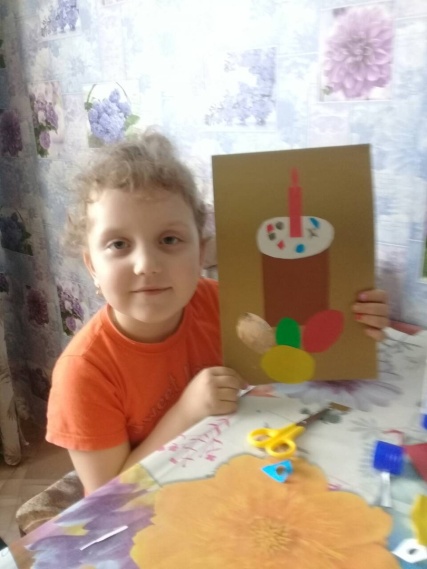 Спасибо за внимание.